Wersja A
Termomodernizacja budynków
Projektem objętych jest 20 Archiwów Państwowych (27 budynków)  w 24 lokalizacjach: 


1. Archiwum Akt Nowych
2. Archiwum Główne Akt Dawnych 
3. AP w Warszawie: 
oddział w Otwocku 
oddział w Grodzisku Mazowieckim
4. AP w Częstochowie
5. AP w Gdańsku:
oddział w Gdyni
6. AP w Kaliszu
7. AP w Katowicach – 4 budynki
8. AP w Kielcach
9. AP w Koszalinie: 
oddział w Słupsku
10. AP w Lesznie
11. AP w Łodzi
12. AP w Olsztynie
13. AP w Opolu 
14. AP w Płocku
15. AP w Poznaniu: 
oddział w Pile
16. AP w Przemyślu
17. AP w Siedlcach
18. AP w Szczecinie
19. AP w Toruniu
20. AP we Wrocławiu:
AP we Wrocławiu
oddział w Jeleniej Górze
oddział w Legnicy
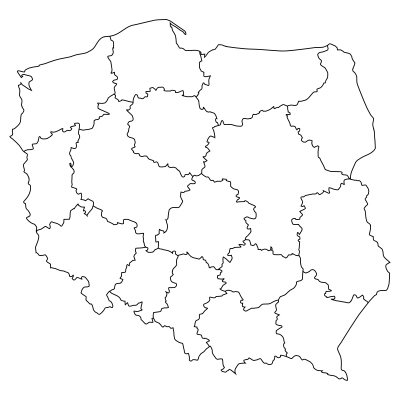 Gdynia
1
1
Słupsk
Olsztyn
Szczecin
1
1
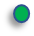 Piła
1
1
Toruń
Grodzisk Maz.
Płock
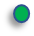 1
1
Warszawa
1
Siedlce
Leszno
1
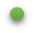 2
Łódź
Kalisz
1
1
Otwock
1
Legnica
1
Wrocław
Jelenia Góra
1
1
Częstochowa
2
1
Opole
Kielce
1
4
Katowice
Przemyśl
1